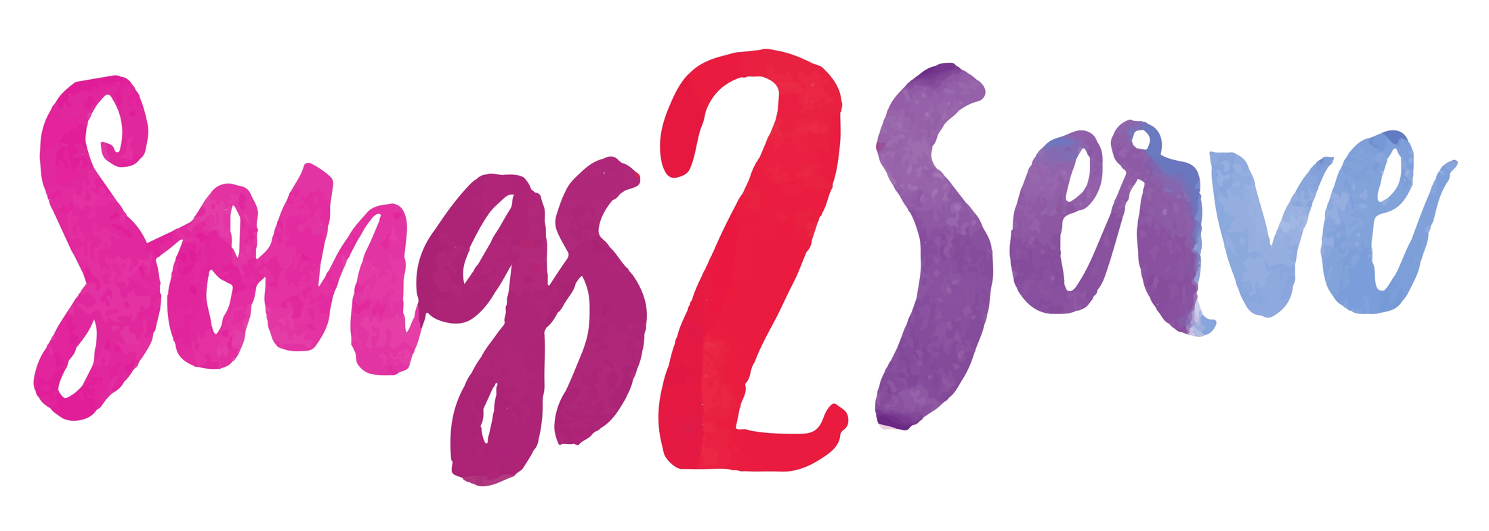 Most high 
Africanribb medley
Kofi Thompson & Crown of Glory
All other gods
They are the works of man
But you are the Most High God
There’s none like You
Lead singer: Jehovah!

All: You are the most high!
You are the most high God (2x)
You are good and your mercy is forever, Hallelujah!
You are good and your mercy is forever, Hallelujah!